Wizyta uczniów Polskiej Szkoły w Ejszyszkach w Zespole Szkół Społecznych w Korlinie
Korlino 12-17 wrzesień 2011 roku
Wizyta uczniów  Polskiej Szkoły w Ejszyszkach w Zespole Szkół Społecznych w Korlinie
W dniach 12-17 września 2011 roku w Zespole Szkół Społecznych             w Korlinie gościliśmy 20- osobową grupę uczniów z Polskiej Szkoły w Ejszyszkach na Litwie. Szkoła w Korlinie już od siedmiu lat współpracuje z Polakami z Ejszyszek.  
     W roku  bieżącym gościliśmy uczniów klas V, VI i VIII w wieku 12,13,15lat. Większość dzieci była w Polsce po raz pierwszy,                     co pozwoliło im  znieść trudy ponad 700- kilometrowej podróży. Ejszyszki położone są w południowej części Litwy, zaledwie kilka kilometrów od Białorusi. Goście nocowali w Ośrodku „Przywodny”           w Jarosławcu, a bliskość Bałtyku była dla nich dodatkową atrakcją podczas pobytu w Polsce.
Słupsk- Muzeum Pomorza Środkowego
Wizyta w Muzeum Pomorza Środkowego w Słupsku i Galerii Bursztynowej
W ramach programu pobytu goście odwiedzili Muzeum Pomorza Środkowego w Słupsku oraz Galerię Bursztynową, gdzie poznali nieco lokalną historię oraz dowiedzieli się czym jest bursztyn i w jaki sposób jest pożytkowany. 

Pani Marta Maksymiuk nauczyciel historii i wos z naszej  szkoły była przewodnikiem  wycieczki.  Opowiadała o historii Pomorza, mieszkańcach tego regionu.
Wizyta w Muzeum Pomorza Środkowego w Słupsku i Galerii Bursztynowej
Muzeum Pomorza Środkowego, Baszta Czarownic i oczywiście Galeria Bursztynowa – tak wiele atrakcji w jednym miejscu pozwoliło na interesujące zagospodarowanie czasu                 w Słupsku.
Słupsk, 13 września 2011 roku
Galeria Bursztynowa jest bardzo interesującym miejscem
Spotkanie z Panią Jolą Giczewską w Ustce
Po drodze do Słowińskiego Parku Narodowego goście odwiedzili Panią Jolantę Giczewską.  Obecnie Pani Jola pracuje w Szkole Podstawowej nr 2 im. Kmdra Bolesława Romanowskiego w Ustce, jednak to ona wraz z Panią Barbarą Ansel podczas wspólnej pracy w Szkole Podstawowej w Korlinie wspólnie nawiązały współpracę z Ejszyszkami. 
Spotkanie Pani Joli i Pani Marzeny Juchniewicz było bardzo serdeczne. (patrz zdjęcie). 
Podczas spotkania z Panią Jolą mieliśmy możliwość poznania  Dyrektor Szkoły Podstawowej Panią Leokadię Kuper , a także odwiedziliśmy pracownię językową i salę świetlicową w tamtejszej szkole.
Sala świetlicowa w Gimnazjum w Ustce
Pamiątkowe zdjęcie przed szkołą
Wycieczka do Słowińskiego Parku Narodowego
Goście z Ejszyszek wraz z uczniami klas starszych uczestniczyli w wycieczce                           do Słowińskiego Parku Narodowego, gdzie poznali faunę i florę chronioną przez ten Park oraz ruchome wydmy, które okazały się jedną z największych atrakcji całego pobytu w Polsce. 

Pierwszym przystankiem były Kluki, gdzie jest Skansen- Muzeum Wsi Słowińskiej.  Wśród zabytkowych chat  odnaleźliśmy jedną, która niegdyś była zamieszkiwana przez rodzinę pochodzącą  z Wileńszczyzny.
Wśród słowińskich chat
Pamiątkowe zdjęcie przed chatą rodziny pochodzącej z Wileńszczyzny
Wycieczka do Słowińskiego Parku Narodowego
Wizyta w Muzeum Parku Słowińskiego w Smołdzinie była bardzo interesującą. Pani przewodnik wspaniale i niezwykle interesująco opowiadała o faunie i florze SPN . Wszyscy słuchaliśmy ze szczególną uwagą, gdyż każda prelekcja zawierała zagadki i pytania, podczas których uczestnicy mogli zabłysnąć wiedzą. 

Oglądając zdjęcia i rysunki z wydm goście mieli możliwość zobaczenia, co będzie ich czekać za kilka chwil, podczas spaceru na wydmach.
Wycieczka do Słowińskiego Parku Narodowego
Zagadki Pani przewodnik okazały się proste dla laureatów konkursu „Zwierzyna naszych pól                      i lasów”- Szymona Kołodziejczyka, Partyka Łodeja i Szymona Banasika.
Każda wiadomość o Słowińskim Parku Narodowym była  wysłuchana                   z ogromnym zainteresowaniem.
Wycieczka do Słowińskiego Parku Narodowego
Niepewne warunki atmosferyczne podczas tej wycieczki napawały obawą opiekunów co do możliwości zwiedzenia wydm. Jednak gdy dzieci dotarły do pierwszej wydmy na szlaku i zobaczyły ogrom piasku wiadomym stało się, że nikt nie zdoła ich powstrzymać przed osiągnięciem celu wycieczki- dotarciem do brzegu Morza Bałtyckiego.
Wycieczka do Słowińskiego Parku Narodowego
I kto nas teraz dogoni?
Wspaniała wycieczka
Cóż za widok, do Morza coraz bliżej….
Osiągnęliśmy cel
Słowiński Park Narodowy- wydmy
Spacer po wydmach został ukoronowany około godzinnym pobytem na plaży i możliwością obserwacji sztormu na Bałtyku. Zachwytom nie było końca.
Słowiński Park Narodowy- wydmy
Jesteśmy nad Morzem Bałtyckim!
Chwila odpoczynku nad Bałtykiem
Chwila odpoczynku nad Bałtykiem
Próba sił- wiatr czy my?
Czas wracać…
Daleko jeszcze????
W Szkole w Korlinie
Dzięki wspólnym wycieczkom uczniowie z naszej  szkoły oraz goście z Ejszyszek nawiązali                  ze sobą świetny  kontakt, co zostało przypieczętowane wspólnie spędzonym
 czwartkowym popołudniem w rodzinnych domach naszych uczniów.
W Szkole w Korlinie
Tego dnia w murach szkoły  powitaliśmy naszych gości. 
Pani Edyta Stachowska- nauczyciel j. polskiego oraz Pani Marta  Maksymiuk- nauczyciel historii i wos zorganizowały dla gości wspólne zabawy związane ze znajomością polskich przysłów. 
Zaangażowanie gości z Ejszyszek do wspólnej zabawy przerosło oczekiwania osób prowadzących. Wspólna gra okazałą się świetną zabawą, dzieci chętnie, z odwagą i satysfakcją rozwiązywały kolejne zagadki.
W Szkole w Korlinie
W Szkole w Korlinie
W Szkole w Korlinie- spotkanie gości z gronem pedagogicznym,                              z władzami Stowarzyszenia „RAZEM” i „Wspólnoty Polskiej”
W Szkole w Korlinie- spotkanie gości z gronem pedagogicznym,                           z władzami Stowarzyszenia „RAZEM” i „Wspólnoty Polskiej”
Pani Dyrektor Aleksandra Kurek wita przybyłych gości 


				                Wśród gości byli członkowie Zarządu Koszalińskiego 
				                Oddziału Stowarzyszenia „Wspólnota Polska”  Pan  Zbigniew 				                Ciechanowski- Prezes Stowarzyszenia (z lewej) 
				               oraz Pan Edward Romański- Sekretarz Stowarzyszenia (z prawej)
W Szkole w Korlinie- spotkanie gości z gronem pedagogicznym,                                              z władzami Stowarzyszenia „RAZEM” i „Wspólnoty Polskiej”
Pani Marzena Juchniewicz dzielnie kroi przywieziony
 z Litwy sękacz- tradycyjne ciasto. 


				
				                 Spotkanie było okazją do wspólnych rozmów.
Popołudnie w polskich domach
Po zajęciach w szkole goście udali się do domów kolegów                               z równorzędnych klas, gdzie miło spędzili czwartkowe popołudnie. 
Rodzice zorganizowali dzieciom wiele atrakcji, dzięki którym mogły się nawzajem lepiej poznać i wspólnie spędzić czas. Podsumowaniem dnia byłą wspólna kolacja zorganizowana w gościnnych progach domu Pani Anety Matelak, która wraz                        z Rodzicami dzieci z Łącka przygotowała wspaniały poczęstunek.            
Po kolacji dzieci nie mogły się rozstać, wspólne gry i zabawy na świeżym powietrzu trwała do zmroku.
Popołudnie w polskich domach
Popołudnie w polskich domach-                     wspólna kolacja u Pani Anety Matelak
Wycieczka do Darłowa
Dzieci z Polskiej Szkołach                          w Ejszyszkach odwiedzili również Darłowo- Muzeum Zamkowe , centrum miasta oraz gościli                      w Jednostce Wojskowej                             w Darłówku, gdzie zapoznali się                 z dawną bronią i strategią walki.

 Mieli również możliwość obejrzenia lądowiska helikopterów ratowniczych, co szczególnie zainteresowało chłopców.
Wycieczka do DarłowaZwiedzanie Muzeum w Darłowie
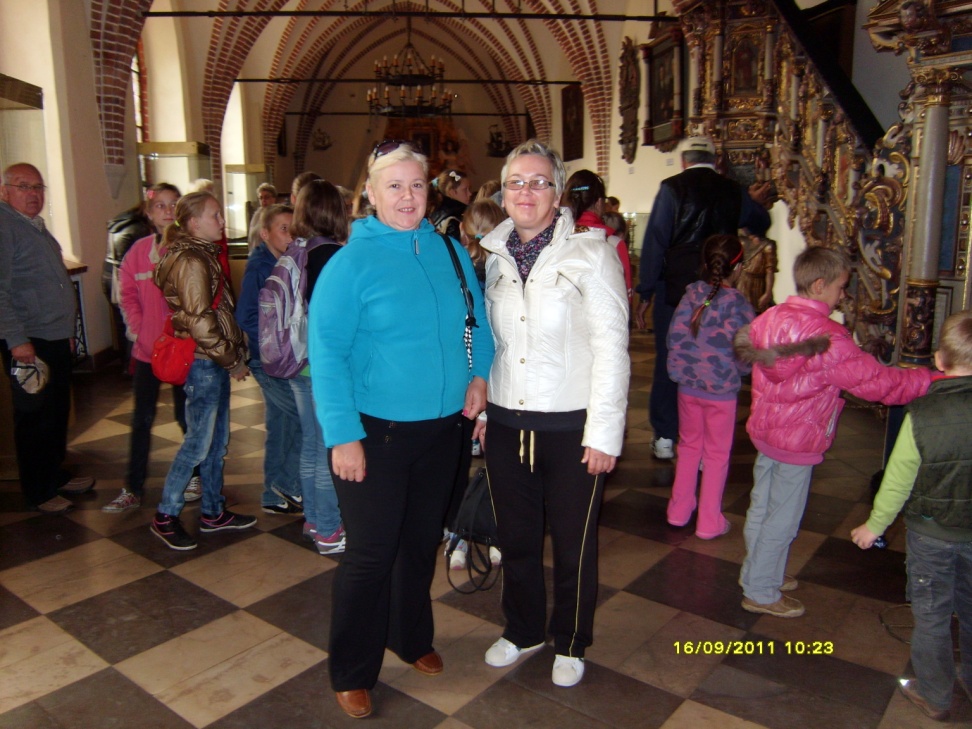 Wycieczka do Darłowa-w Jednostce Wojskowej w Darłówku
Wycieczka do Darłowa-w Jednostce Wojskowej w Darłówku
Wycieczka do Darłowa-w Jednostce Wojskowej w Darłówku
Podziękowania
Dyrektor Zespołu Szkół Społecznych w Korlinie 
pragnie złożyć serdeczne podziękowania 
osobom szczególnie zaangażowanym 
w organizację pobytu gości z Litwy, 
bez których organizacja przyjazdu i pobytu 
uczniów z Polskiej Szkoły w Ejszyszkach  byłaby niemożliwa. 

      Pani Barbarze Ansel- nauczycielowi prowadzącemu zajęcia w klasach najmłodszych, która jest szczególnie zaangażowana w podtrzymywanie kontaktów Korlina                            i Ejszyszek, i która podjęła się trudu zapewnienia gościom atrakcyjnego programu pobytu; 
      Paniom Edycie Stachowskiej i Marcie Maksymiuk, które zapewniły gościom ciekawe spędzenie czasu w szkole, 
      Paniom Teresie Kułakowskiej, Renacie Skrzeczkowskiej i Dorocie Skrzeczkowskiej, które dzielnie pracowały na stołówce szkolnej, przygotowując smaczne posiłki dla gości.
     Pani Agnieszce Czarnuch Dyrektor Centrum Kultury i Sportu w Postominie, która 
      umożliwiła organizację noclegu dla gości w Ośrodku „Przywodny” w Jarosławcu.
Podziękowania
Słowa podziękowania kieruję również dla Rodziców, którzy chętnie włączyli się                   w organizację popołudniowego spotkania dzieci- Paniom Anecie Matelak, Kazimierze Wisowaty, Ewie Wisowaty, Małgorzacie Banasiak, Annie Czernikowskiej, Bożenie Garlacz i Katarzynie Szymańskiej oraz osobom, które wspierały działania Zespołu Szkół Społecznych w Korlinie zmierzające do jak najlepszego przyjęcia gości z Litwy. 


Dla Zarządu Stowarzyszenia „Wspólnota Polska”- Prezesa Pana Zbigniewa Ciechanowskiego oraz Sekretarza Pana Edwarda Romańskiego,  którzy co roku starają się o środki finansowe niezbędne do organizacji i podtrzymywania współpracy z Polakami zamieszkującymi na Litwie, i którzy szczególną sympatią                  i zaufaniem darzą naszą szkołę.